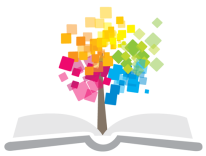 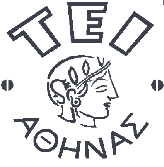 Ανοικτά Ακαδημαϊκά Μαθήματα στο ΤΕΙ Αθήνας
Ιστορία και Οπτική του Γυαλιού
Ενότητα 12: Λήψη κορικής και μετρήσεις σκελετών γυαλιών

Αριστείδης Χανδρινός, D.O., MPhil,
Επίκουρος Καθηγητής ΤΕΙ Αθήνας

Τμήμα Οπτικής και Οπτομετρίας, 
Μέλος  της Ευρωπαϊκής Ακαδημίας Οπτομετρίας και Οπτικής
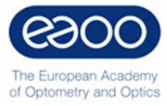 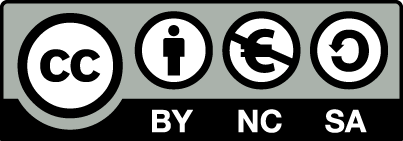 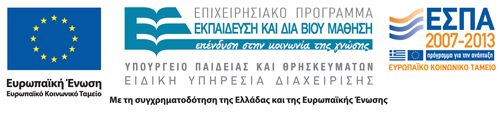 Λήψη (Δια-) Κορικής Απόστασης
ΚΑΝΟΝΑΣ (μετράκι)
ΑΥΤΟΜΑΤΟ  ΚΟΡΟΜΕΤΡΟ
Θέτουμε το «0» στο κέντρο της αριστερής ίριδας
Μονοφθαλμική
Για μακριά – Για κοντά
Μετράμε το κέντρο της δεξιάς ίριδας
Μακριά 64 – Κοντά 59
0⟹64= κορική 64 mm
1
Μέτρηση Κορικής Με Χρήση Κανόνα(1 από 6)
Τοποθετείστε τον πελάτη απέναντι σας σε απόσταση τεντωμένου βραχίονα
( Ι )
Κρατήστε το μετράκι σας (βαθμολογημένο κανόνα ή χάρακα) κατά μήκος μπροστά από τη γέφυρα του σκελετού, πάνω από τη μύτη του πελάτη, με την ένδειξη μηδέν «περίπου» μπροστά από την κόρη του δεξιού του ματιού (σχήμα Ι).
2
Μέτρηση Κορικής Με Χρήση Κανόνα(2 από 6)
Κλείστε το δεξί σας μάτι και ζητείστε από τον πελάτη να εστιάσει στο ανοικτό αριστερό σας μάτι, ενώ και σεις κοιτάτε σε ευθεία μπροστά το δεξί μάτι του πελάτη. (Για μεγαλύτερη ακρίβεια, μπορείτε να φωτίσετε το δεξί μάτι του πελάτη με έναν φακό-στυλό, που θα  κρατάτε λίγο πιο κάτω από το αριστερό σας μάτι και να αναζητήσετε την ανάκλαση της δέσμης στην κόρη).
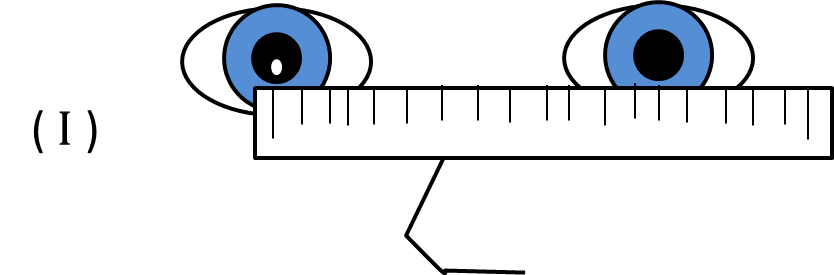 Ευθυγραμμίστε το «0» του κανόνα ακριβώς κάτω από την κόρη
3
Μέτρηση Κορικής Με Χρήση Κανόνα(3 από 6)
Χωρίς να μετακινήσετε τον κανόνα, ζητείστε από τον πελάτη να κοιτάξει το δεξί σας μάτι (που το κρατάτε ανοικτό και κοιτάτε το αριστερό μάτι του πελάτη).
( ΙΙ )
Με το δεξί σας μάτι, διαβάστε το μήκος ακριβώς κάτω από την κόρη του αριστερού ματιού του πελάτη (ή την ανάκλαση – σχήμα ΙΙ). Η ένδειξη αυτή αποτελεί την κορική απόσταση (PD-reading  του πελάτη.
4
Μέτρηση Κορικής Με Χρήση Κανόνα(4 από 6)
1η Μέτρηση
2η Μέτρηση
Μέση τιμή των 1 και 2
Σε περίπτωση διαφορετικής διαμέτρου ίριδας, η μέτρηση πρέπει να γίνεται όπως στο σχήμα.
5
Μέτρηση Κορικής Με Χρήση Κανόνα(5 από 6)
Εξεταζόμενος
Εξεταζόμενος
L
R
L
R
0   10 20 30 40 50 60 70
0   10 20 30 40 50 60 70
Σκεπασμένο ή κλειστό
Σκεπασμένο ή κλειστό
Σκεπασμένο ή κλειστό
Εξεταστής
Εξεταστής
L
R
R
L
6
Συνοπτική μέτρηση με τη χρήση κανόνα
Μέτρηση Κορικής Με Χρήση Κανόνα(6 από 6)
D.Ο έλεγχος κινούμενου δείκτη
Επιλογέας απόστασης μέτρησης
Διακορική αποόσταση ή συνολικό P.D
Απόσταση μέτρησης
Απόσταση μεταξύ ματιού και φακού
Α.Ο έλεγχος κινούμενου δείκτη
Δ.Ο μονόφθαλμη κορική απόσταση
Απόσταση μεταξύ ματιού και φακού
Α.Ο μονόφθαλμη κορική απόσταση
Αφαιρούμενα επιρρήνια
Υποστήριξη μετώπου
“Essilor strabometer”, από  Janee διαθέσιμο με άδεια CC BY-SA 3.0
Τύπος αυτόματου κορομέτρου (strabometer). Παρέχει δυνατότητα μονόφθαλμης μέτρησης αλλά και για διαφορετικές αποστάσεις (μακριά-κοντά).
7
Βασικές Μετρήσεις Σκελετού
Αριστείδης Χανδρινός
Η θέση της κορικής απόστασης στον σκελετό του διοπτροφόρου.  ( MR + ML = PD διοπτροφόρου )
8
Βασικές Μετρήσεις Τροχίσματος
Δεδομένο κέντρο
CD
OC
DBL
Περιθώριο τροχίσματος
d
u
Τοποθέτηση φακού σύμφωνα µε τα κέντρα της συνταγής και υπολογισμός ανοχής στο τρόχισμα, λόγω «πατούρας» του σκελετού.
9
Βασικές Μετρήσεις Συνταγής
R
R
PD
Επίπεδο σκελετού
CD
CP
CP
Άξονες όρασης
Η απόσταση των οπτικών κέντρων, πρέπει να ταυτίζεται µε την κορική  απόσταση. Τα σημεία των οπτικών κέντρων σχηματίζονται από την τομή των αξόνων όρασης, µε το επίπεδο του σκελετού.
10
Τέλος Ενότητας
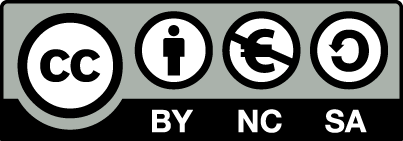 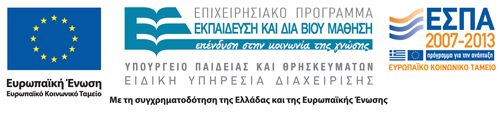 Σημειώματα
Σημείωμα Αναφοράς
Copyright Τεχνολογικό Εκπαιδευτικό Ίδρυμα Αθήνας, Αριστείδης Χανδρινός 2014. Αριστείδης Χανδρινός. «Ιστορία και οπτική του γυαλιού. Ενότητα 12: Λήψη κορικής και μετρήσεις σκελετών γυαλιών». Έκδοση: 1.0. Αθήνα 2014. Διαθέσιμο από τη δικτυακή διεύθυνση: ocp.teiath.gr.
Σημείωμα Αδειοδότησης
Το παρόν υλικό διατίθεται με τους όρους της άδειας χρήσης Creative Commons Αναφορά, Μη Εμπορική Χρήση Παρόμοια Διανομή 4.0 [1] ή μεταγενέστερη, Διεθνής Έκδοση.   Εξαιρούνται τα αυτοτελή έργα τρίτων π.χ. φωτογραφίες, διαγράμματα κ.λ.π., τα οποία εμπεριέχονται σε αυτό. Οι όροι χρήσης των έργων τρίτων επεξηγούνται στη διαφάνεια  «Επεξήγηση όρων χρήσης έργων τρίτων». 
Τα έργα για τα οποία έχει ζητηθεί άδεια  αναφέρονται στο «Σημείωμα  Χρήσης Έργων Τρίτων».
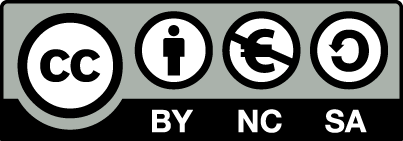 [1] http://creativecommons.org/licenses/by-nc-sa/4.0/ 
Ως Μη Εμπορική ορίζεται η χρήση:
που δεν περιλαμβάνει άμεσο ή έμμεσο οικονομικό όφελος από την χρήση του έργου, για το διανομέα του έργου και αδειοδόχο
που δεν περιλαμβάνει οικονομική συναλλαγή ως προϋπόθεση για τη χρήση ή πρόσβαση στο έργο
που δεν προσπορίζει στο διανομέα του έργου και αδειοδόχο έμμεσο οικονομικό όφελος (π.χ. διαφημίσεις) από την προβολή του έργου σε διαδικτυακό τόπο
Ο δικαιούχος μπορεί να παρέχει στον αδειοδόχο ξεχωριστή άδεια να χρησιμοποιεί το έργο για εμπορική χρήση, εφόσον αυτό του ζητηθεί.
Επεξήγηση όρων χρήσης έργων τρίτων
Δεν επιτρέπεται η επαναχρησιμοποίηση του έργου, παρά μόνο εάν ζητηθεί εκ νέου άδεια από το δημιουργό.
©
διαθέσιμο με άδεια CC-BY
Επιτρέπεται η επαναχρησιμοποίηση του έργου και η δημιουργία παραγώγων αυτού με απλή αναφορά του δημιουργού.
διαθέσιμο με άδεια CC-BY-SA
Επιτρέπεται η επαναχρησιμοποίηση του έργου με αναφορά του δημιουργού, και διάθεση του έργου ή του παράγωγου αυτού με την ίδια άδεια.
διαθέσιμο με άδεια CC-BY-ND
Επιτρέπεται η επαναχρησιμοποίηση του έργου με αναφορά του δημιουργού. 
Δεν επιτρέπεται η δημιουργία παραγώγων του έργου.
διαθέσιμο με άδεια CC-BY-NC
Επιτρέπεται η επαναχρησιμοποίηση του έργου με αναφορά του δημιουργού. 
Δεν επιτρέπεται η εμπορική χρήση του έργου.
Επιτρέπεται η επαναχρησιμοποίηση του έργου με αναφορά του δημιουργού
και διάθεση του έργου ή του παράγωγου αυτού με την ίδια άδεια.
Δεν επιτρέπεται η εμπορική χρήση του έργου.
διαθέσιμο με άδεια CC-BY-NC-SA
διαθέσιμο με άδεια CC-BY-NC-ND
Επιτρέπεται η επαναχρησιμοποίηση του έργου με αναφορά του δημιουργού.
Δεν επιτρέπεται η εμπορική χρήση του έργου και η δημιουργία παραγώγων του.
διαθέσιμο με άδεια 
CC0 Public Domain
Επιτρέπεται η επαναχρησιμοποίηση του έργου, η δημιουργία παραγώγων αυτού και η εμπορική του χρήση, χωρίς αναφορά του δημιουργού.
Επιτρέπεται η επαναχρησιμοποίηση του έργου, η δημιουργία παραγώγων αυτού και η εμπορική του χρήση, χωρίς αναφορά του δημιουργού.
διαθέσιμο ως κοινό κτήμα
χωρίς σήμανση
Συνήθως δεν επιτρέπεται η επαναχρησιμοποίηση του έργου.
15
Διατήρηση Σημειωμάτων
Οποιαδήποτε αναπαραγωγή ή διασκευή του υλικού θα πρέπει να συμπεριλαμβάνει:
το Σημείωμα Αναφοράς
το Σημείωμα Αδειοδότησης
τη δήλωση Διατήρησης Σημειωμάτων
το Σημείωμα Χρήσης Έργων Τρίτων (εφόσον υπάρχει)
μαζί με τους συνοδευόμενους υπερσυνδέσμους.
Χρηματοδότηση
Το παρόν εκπαιδευτικό υλικό έχει αναπτυχθεί στo πλαίσιo του εκπαιδευτικού έργου του διδάσκοντα.
Το έργο «Ανοικτά Ακαδημαϊκά Μαθήματα στο ΤΕΙ Αθήνας» έχει χρηματοδοτήσει μόνο την αναδιαμόρφωση του εκπαιδευτικού υλικού. 
Το έργο υλοποιείται στο πλαίσιο του Επιχειρησιακού Προγράμματος «Εκπαίδευση και Δια Βίου Μάθηση» και συγχρηματοδοτείται από την Ευρωπαϊκή Ένωση (Ευρωπαϊκό Κοινωνικό Ταμείο) και από εθνικούς πόρους.
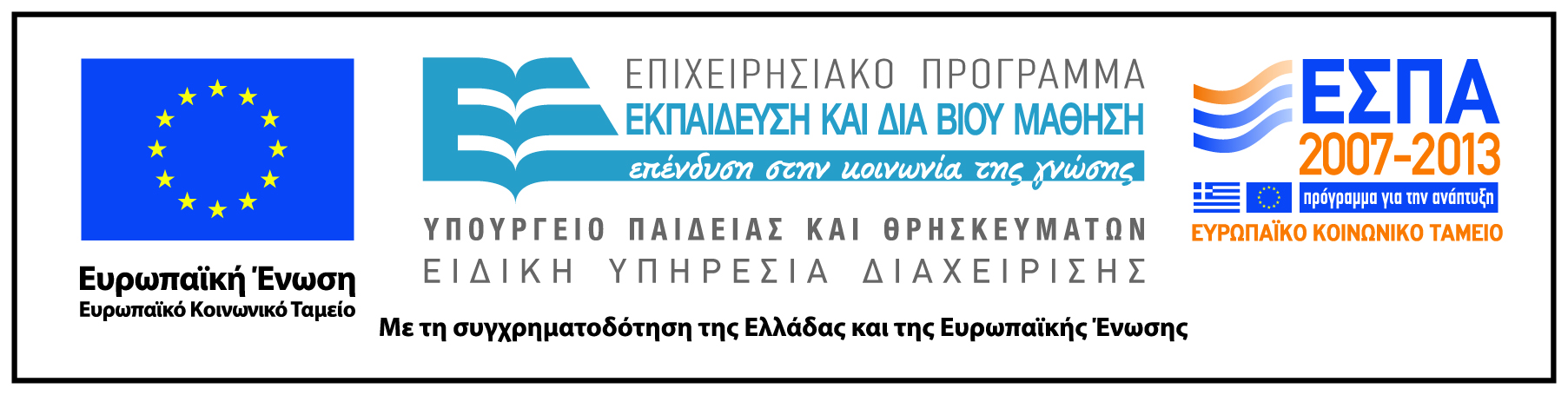